Γλωσσικές Οικογένειες
Γλωσσικές «συγγένειες» σε πλανητικό επίπεδο
Ορισμός
Γλωσσική οικογένεια: ομάδα γλωσσών που, λόγω εκτεταμένης σύγκλισης, θεωρούμε ότι προέρχονται από έναν κοινό (γλωσσικό) πρόγονο, μια πρωτο-γλώσσα
Π.χ. Ινδο-ευρωπαϊκή οικογένεια, όλες οι γλώσσες προέρχονται από την (υποτιθέμενη) Πρωτο-Ινδοευρωπαϊκή
Μέθοδοι
Η μέθοδος που καθορίζει το ποσοστό της σύγκλισης και, επομένως, αν δύο γλώσσες ανήκουν στην ίδια οικογένεια είναι η Συγκριτική μέθοδος
Την μορφή που πιθανώς είχε η πρωτο-γλώσσα από την οποία κατάγονται οι γλώσσες μιας οικογένειας προσπαθεί να φανερώσει η επανασύνθεση
Γιατί οικογένεια;
Πολύ έντονη επιρροή στην Ιστορική (ουσιαστικά ΙΕ) γλωσσολογία από την εξελικτική βιολογία («επιστημονικές» μέθοδοι κλπ.)
Η αντίληψη της γλώσσας ως ζωντανού οργανισμού (και με υποδηλώσεις περί παρακμής)
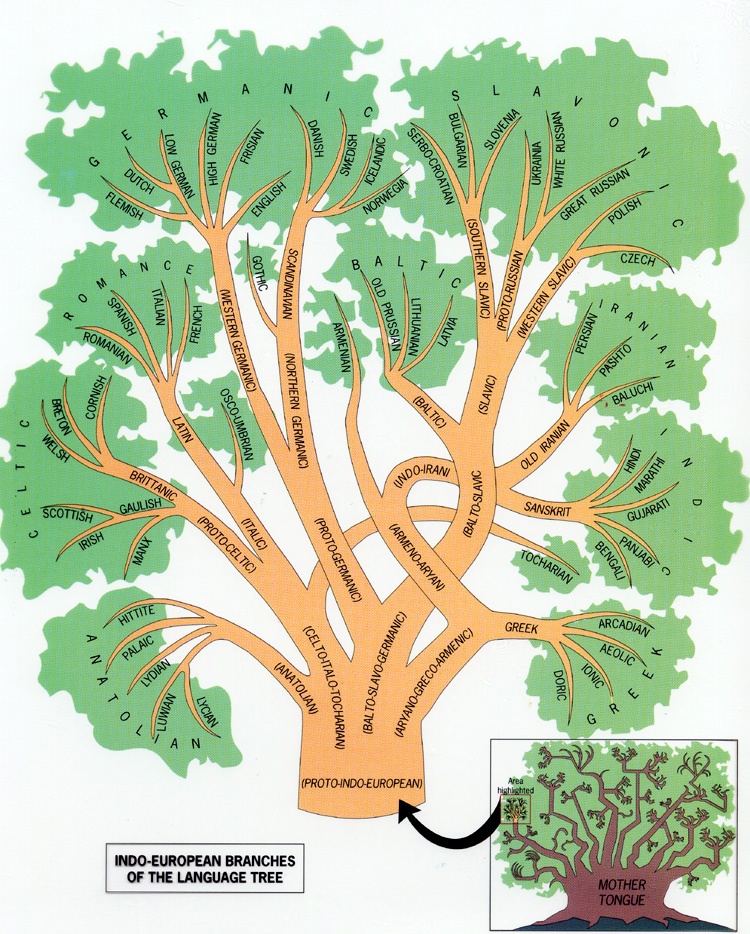 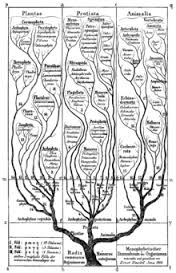 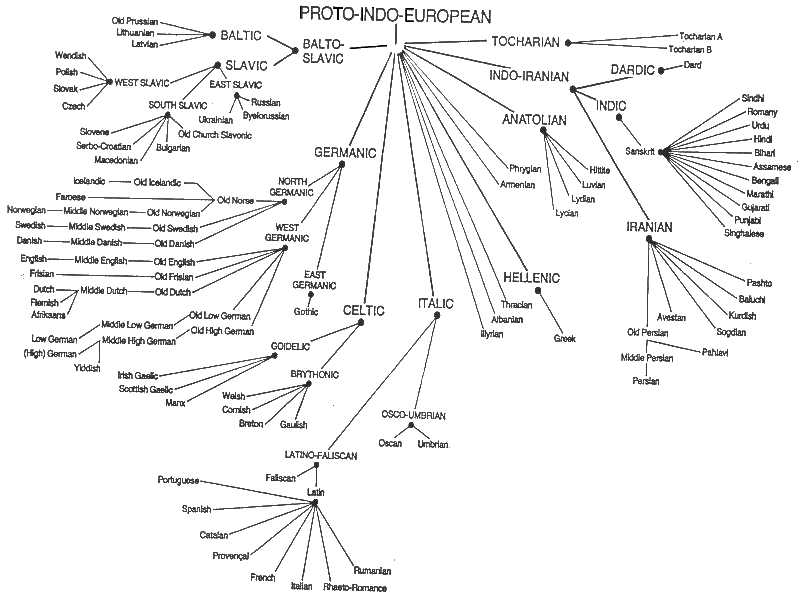 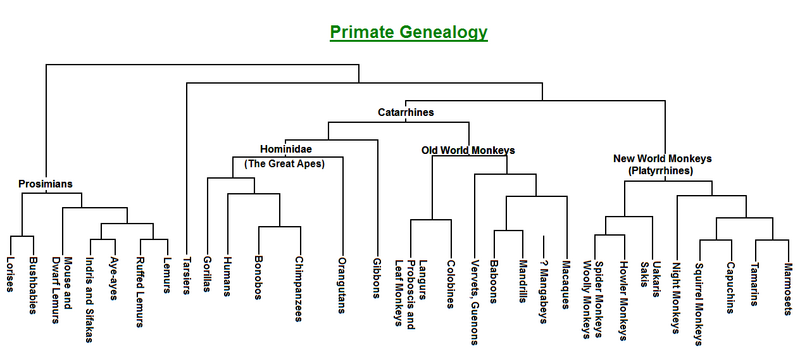 Σχέσεις
«Μητέρα-γλώσσα»
«Γλώσσα-αδερφή»
Επιμέρους κλάδοι («κλαδιά») κάθε οικογένειας

Σε κάθε περίπτωση, οι σχέσεις αναφέρονται στις γλώσσες και όχι στους ομιλητές των γλωσσών, που μπορεί να μην έχουν «βιολογική» σχέση μεταξύ τους
Πετυχημένη ορολογία;
Ο όρος «γλωσσική οικογένεια» μπορεί να είναι παραπλανητικός, και να χρησιμοποιηθεί για εθνικούς κ.ά. λόγους
Γιατί δεν αλλάζει; Εγγενής συντηρητισμός επιστημονικής ορολογίας. Μόνο αν υπάρξει επιστημονική τομή / ρήξη («επιστημονική επανάσταση») είναι εύκολη και επιθυμητή η αλλαγή (πβ. και ονόματα μηνών κλπ.)
Οι γλωσσικές οικογένειες
Έκταση και ποικιλία
Γλώσσες του κόσμου...
Ethnologue: Λίγο πάνω από 7.000 οι σημερινές γλώσσες του κόσμου
Δεν μπορεί να υπάρξει ακριβής αριθμός (ο διαχωρισμός των γλωσσών συχνά προϊόν πολιτικής απόφασης, ζητήματα διαλέκτων κλπ.)
Ο αριθμός δεν συμπεριλαμβάνει τις νεκρές γλώσσες, αρχαίες γλώσσες που δεν ομιλούνται πλέον
Και οι οικογένειές τους...
Περίπου 25 γλωσσικές οικογένειες κυρίαρχες σε όλο τον κόσμο. Γιατί κυρίαρχες;
Α) Έχουν τους περισσότερους ομιλητές
Β) Δεν απειλείται η ύπαρξή τους

Πιθανό στο παρελθόν να υπήρχαν (πολύ) περισσότερες πβ. Σουμεριακά
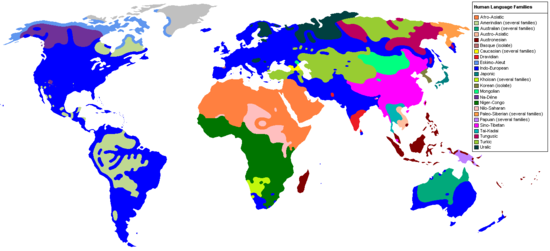 Ωστόσο...
Η εικόνα γίνεται πολύ πιο περίπλοκη αν θελήσουμε να υπολογίσουμε όλες τις γλωσσικές οικογένειες του πλανήτη, και όχι μόνο τις βασικές / κυρίαρχες

Αρκετές αμφιβολίες για πολλές από τις προφορικές γλώσσες, λόγω έλλειψης γραπτών πηγών
Κάποια στατιστικά
Αναντιστοιχίες: 6 γλωσσικές οικογένειες καλύπτουν το 85% του παγκόσμιου πληθυσμού, και οι υπόλοιπες 130 περίπου το υπόλοιπο 15%

Η γλωσσική οικογένεια με τις περισσότερες γλώσσες: Νίγηρας-Κογκό (1524 γλώσσες) με μόλις το 7% του παγκόσμιου πληθυσμού, αλλά και η ΙΕ με 436 η 5η μεγαλύτερη αλλά με περίπου το 50% του παγκόσμιου πληθυσμού
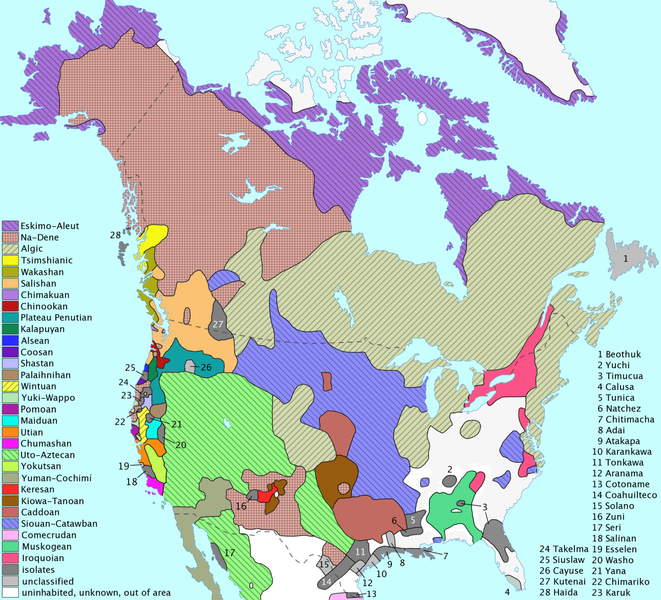 Γλ. Οικογένειες Β. Αμερικής
Όλες οι γλώσσες σε οικογένειες;
Όχι, υπάρχουν και οι «απομονωμένες» γλώσσες (π.χ. Βασκικά)
Είτε κατάλοιπα παλαιότερων οικογενειών είτε συγγενεύουν με υπάρχουσες οικογένειες, αλλά η συγγένεια είναι τόσο παλαιά που δεν μπορεί πλέον να ανευρεθεί
Pidgin / Creole
Και οι κρεολές γλώσσες (κυρίαρχη γλώσσα στο λεξιλογικό επίπεδο λ.χ. Αγγλικά ή Γαλλικά και μορφοσύνταξη από άλλες γλώσσες) δεν μπορούν να ενταχθούν σε κάποια οικογένεια
Είναι προϊόν του ευρωπαϊκού αποικισμού αλλά και της δουλείας
Κυρίως Κεντρική και Νότια Αμερική (π.χ. Τζαμάικα – Patwa(h)), αλλά και Αφρική και Ωκεανία
Jamaican Patwa (Patois)
Wa mi a se, da unu man da gwaan laik se dem blod-baat rispek di man an,
What me [Prog] say, that [2pl] man Prog go on like say them **** **** respect the man and,
But what I'm saying is, that you guys pretend you bloody respect the man, and
http://dialectblog.com/2011/03/16/a-brief-look-at-jamaican-creole/
Τέλος
Την τεράστια ποικιλία στις γλώσσες του κόσμου την ερευνά η Τυπολογία
Όλα όμως ξεκίνησαν από την ΙΕ, με την οποία θα ασχοληθούμε από δω και πέρα